Common Turfgrass diseases
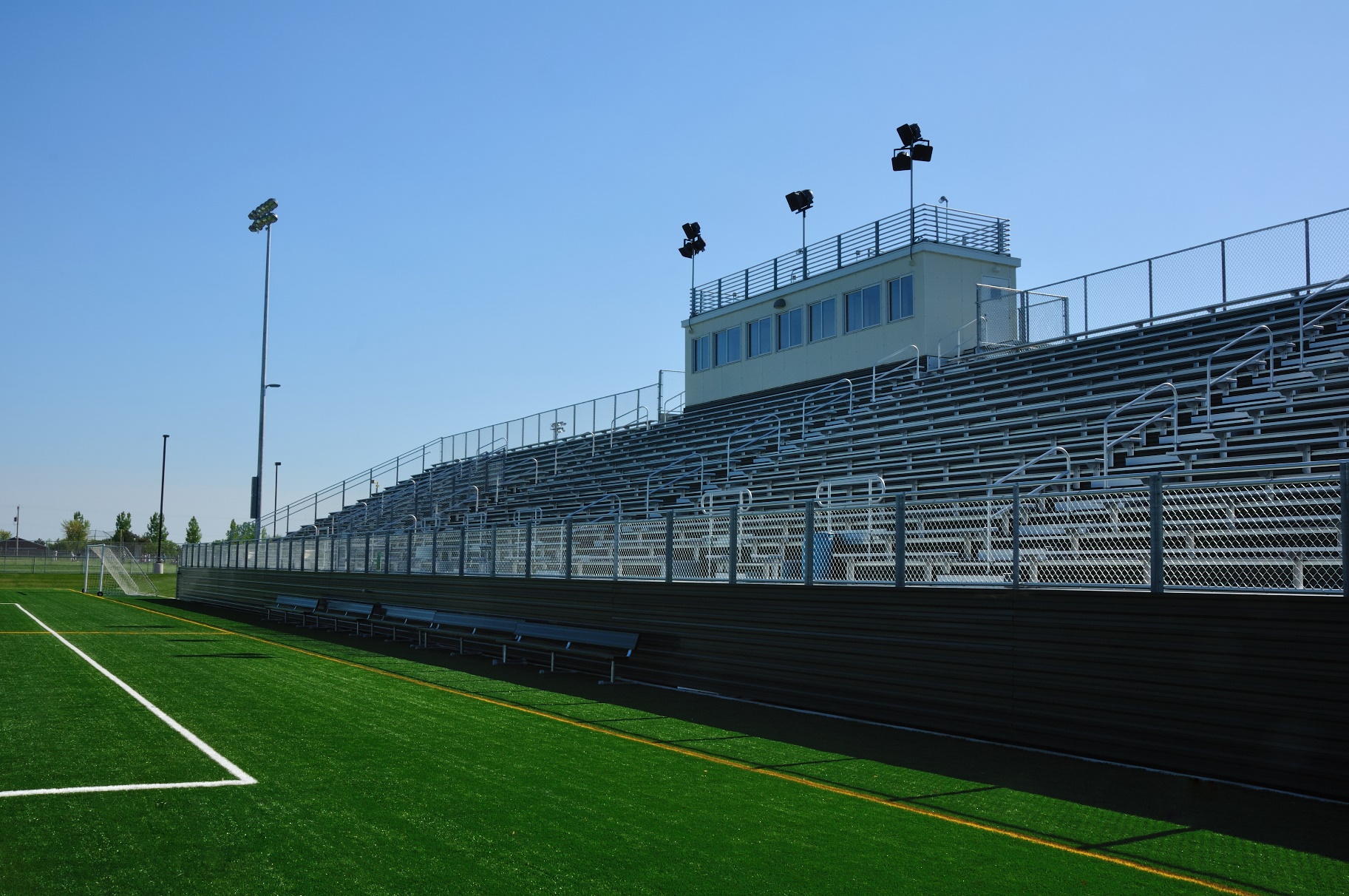 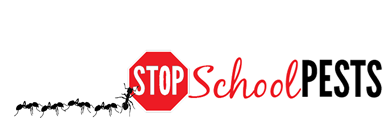 Self-Guided Educational Module
Lesson 4 of 4
Learning Objectives
2
Identify and describe how to manage common turfgrass diseases
Describe how to avoid and reduce stresses on turfgrass
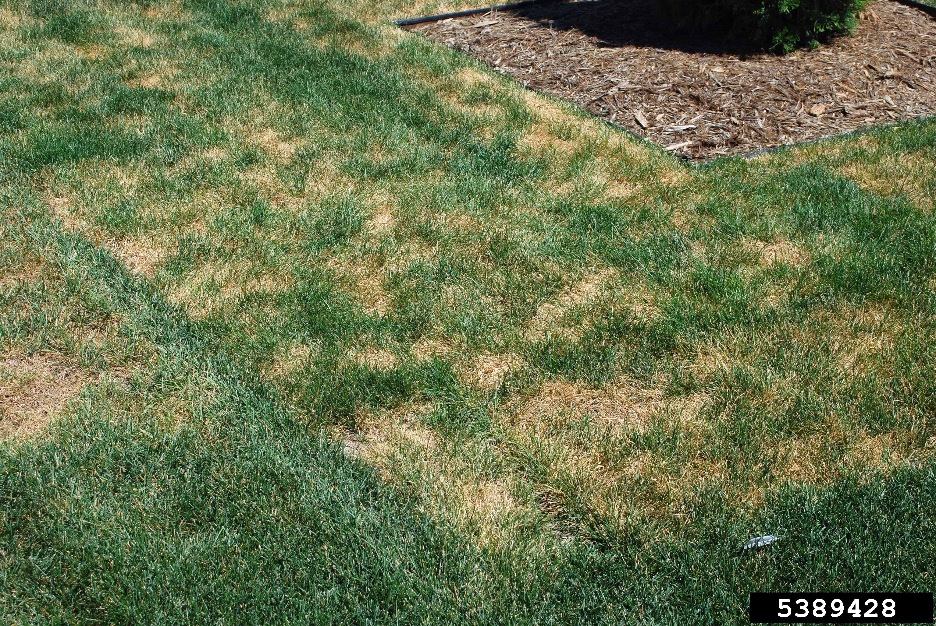 Spring dead spot - Howard F. Schwartz, Colorado State University, IPMImages.org
Regions
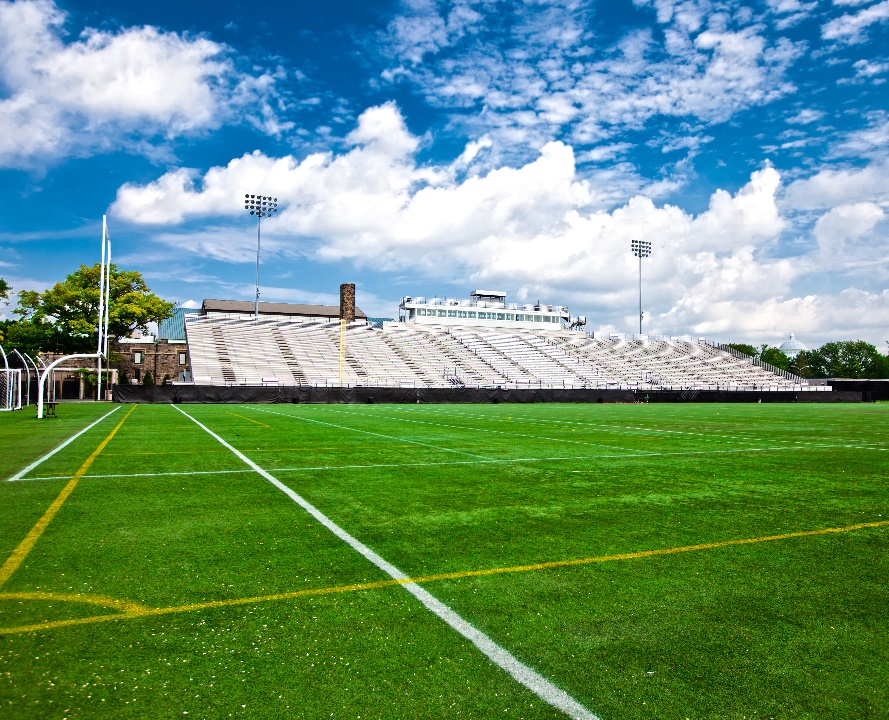 3
Weather and climate greatly impact severity and incidence of turfgrass diseasesThis learning lesson contains examples of diseases that may or may not be common in your part of the country
Most disease issues can be managed with cultural techniques including proper variety selection, and irrigation and mowing practices
Identifying, Monitoring and Management of Turfgrass Disease
4
Fairy ring
Spring dead spot
Pythium blight
Dollar spot
Rusts
Leaf spot
Red thread
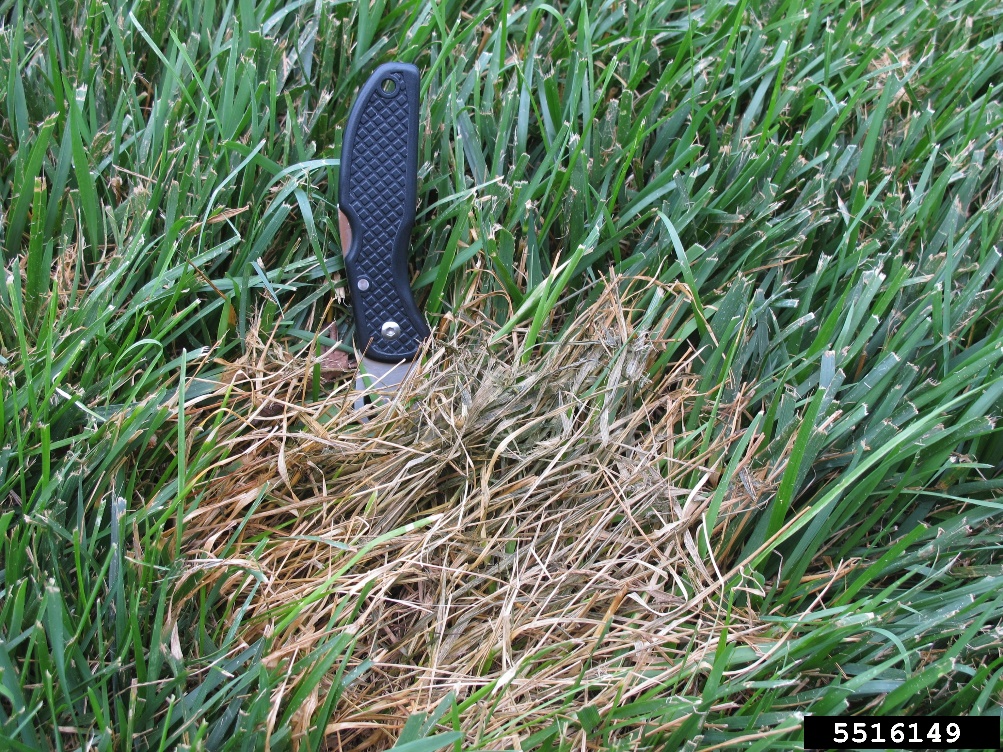 Pythium root and stem 
rot - Lee Miller, University of Missouri, Bugwood.org
Fairy Rings
5
Identification: Fairy rings are circular and can range in size from a few centimeters up to many meters in diameter
Symptoms:  Large dark green rings sometimes accompanied with a thin ring of dying/dead turf inside, or rings of mushrooms without loss of turfgrass
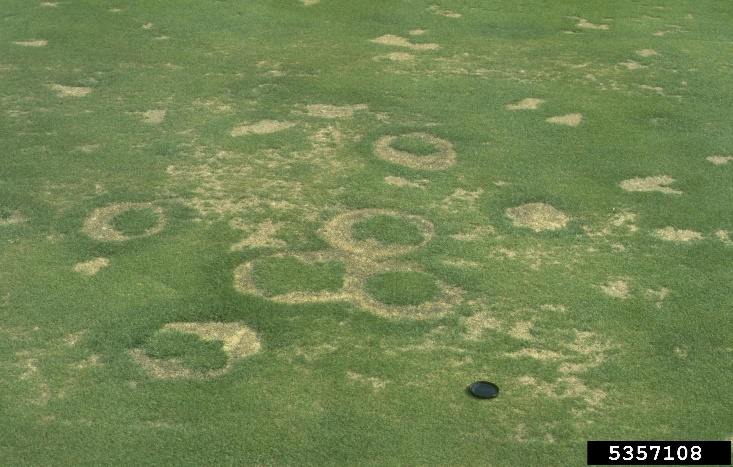 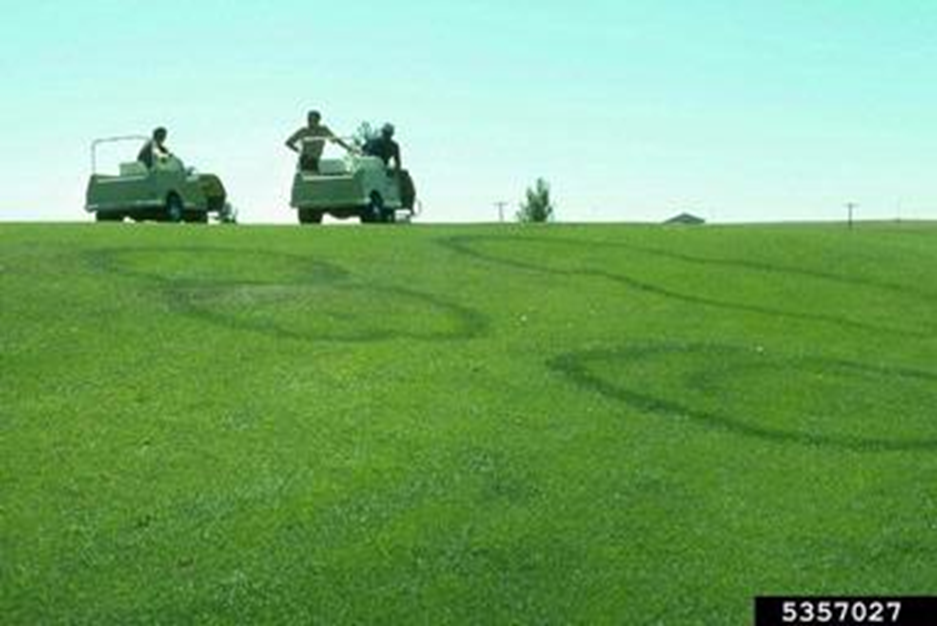 Green rings, also fairy rings -William M. Brown Jr., Bugwood.org
Fairy Rings
6
Cause: A number of species of fungi which decompose organic matter often buried deep within the soil 
Management: Proper fertilization and irrigation along with regular dethatching will help reduce symptoms of this disease
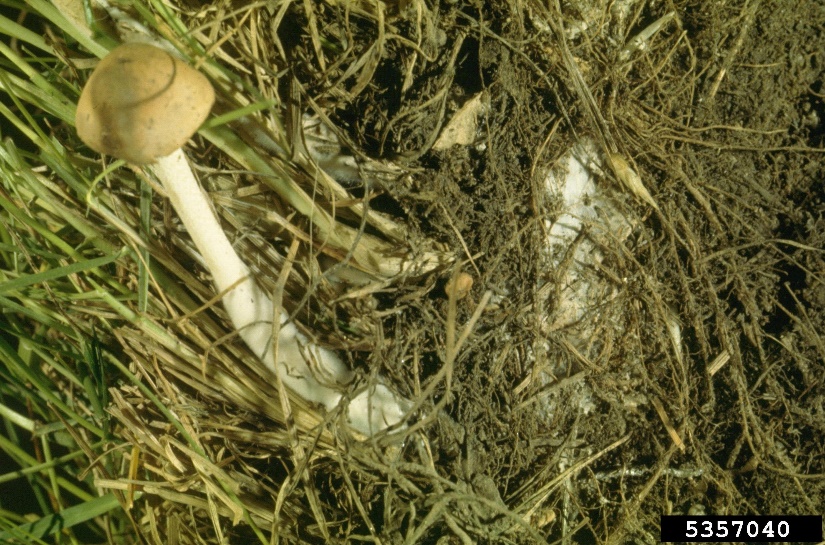 Fairy ring fruiting bodies - Lester E. Dickens, Bugwood.org
Fairy Ring
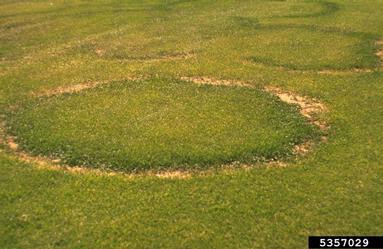 7
Dead rings
Live rings
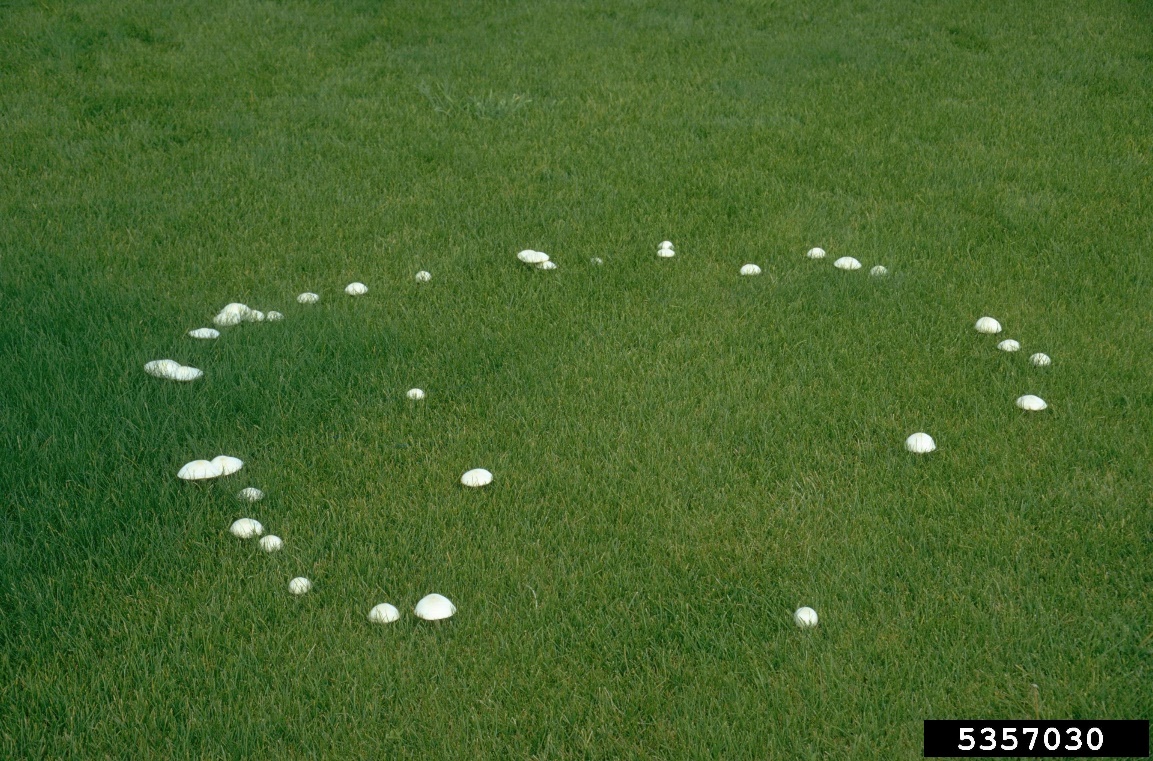 William M. Brown Jr., bugwood.org
[Speaker Notes: Dr. Alec Kowaleski (Oregon State University turfgrass agronomist]
Spring Dead Spot
8
Identification: Appears as circular areas of dead grass, 6 to 12 inches in diameter when warm-season turf emerges from winter dormancy
Symptoms: Dark, sunken areas can be seen on affected areas and may become black and breakable in advanced staged of infection  
Cause: Spread of the pathogen which survives in old debris and roots
Management:  Remove infected areas and reduce organic matter accumulation,  avoid later fall fertilization, and maintain proper pH
Spring Dead Spot
9
Spring dead spot is very problematic on bermudagrass used in transition zones, were deep winter dormancy is present
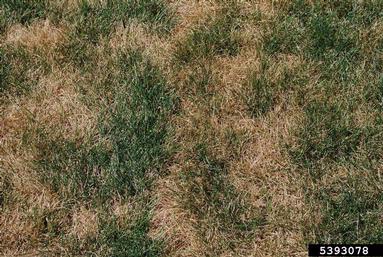 Spring dead spot - Howard F. Schwartz, Colorado State University, Bugwood.org
Pythium Blight
10
Identification: Look for cotton-like strands (mycelia) and small, circular spots of dead grass that run together as disease progresses
Symptoms: Leaf blades blacken, rapidly wither, and turn reddish-brownLeaves lie flat, stick together, and appear greasy
Cause: Fungus develops in low spots that remain wet and during periods of high humidity
Management: Pythium blight is an indicator of over-fertilization and overwatering and/or poor drainage
Cultivation may improve drainage
Pythium blight
11
Cottony white mycelium can be observed early in the morning during periods of high heat and humidity
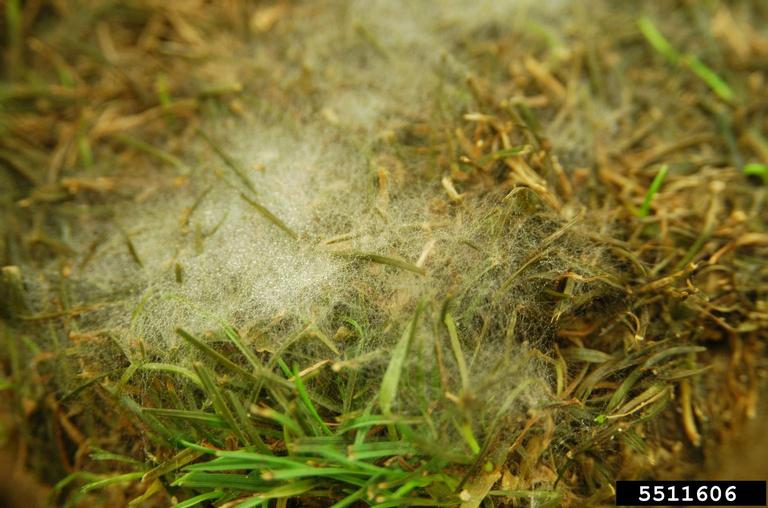 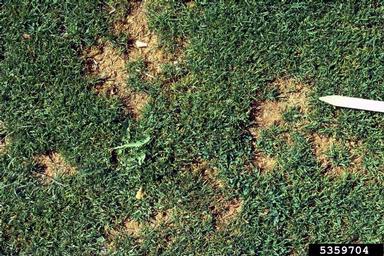 Pythium blight - Ward Upham, Kansas State University, bugwood.org
Pythium blight - William M. Brown Jr., Bugwood.org
Dollar Spot
12
Identification: Spots the size of a silver dollar that often merge to form large, irregular areas of infected turf
Symptoms: Leaves appear water-soaked initially, then brown  A reddish band extending across the leaf appears
Cause: Excessive leaf wetness and fog contribute to disease development, as does water stress, excess thatch, and poor nutrition
Management:  Dollar spot is an indicator of low fertility, a fertilization application will mitigate the disease
Dollar spot
13
Dollar spot infestations begin as quarter-size spots and increase to silver dollar-size spots that multiply rapidly
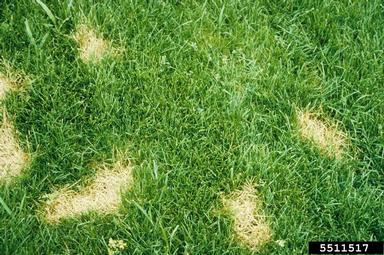 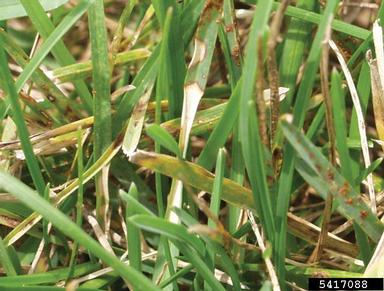 Dollar spot - Barb Corwin, Turfgrass Diagnostics, Bugwood.org
Dollar spot - Ward Upham, Kansas State University, bugwood.org
Rusts
14
Identification/Symptoms: Bumps appear as powdery masses of yellow, orange, purple, black or brown spores on leaves and sometimes on stems  Infected turf will color your shoes orange 
Cause: Disease is favored during periods of warm days and cool nights, especially in turf with low fertility
Management: Fertilization will help prevent this disease
Rusts
15
In low fertility situations, rust will typically begin to develop in the late summer to early fall
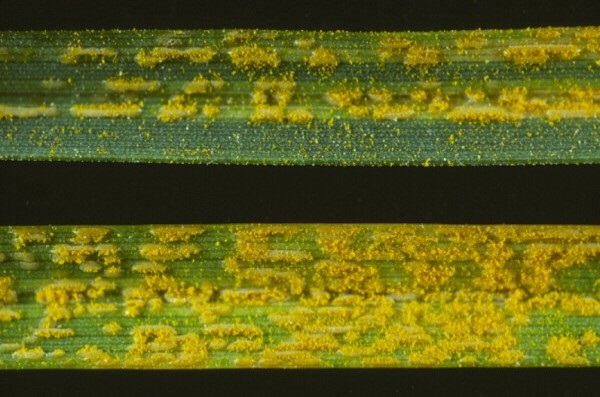 Rust - R.S. Byther, WSU Plant Pathologist Emeritus
Leaf Spot
16
Identification: Spots may vary from small discrete dots and raised areas to irregular yellow or brownish patches that cover much of the leaf surface
Symptoms: Leaves with obvious lesions
Cause: Multiple fungal pathogens associated with excess organic matter, poor drainage and excessive fertilization 
Management:  Core cultivation and vertical mowing will decrease organic matter, and improve surface drainage
Leaf Spot
17
When leaf spot develops on Kentucky bluegrass and the turf is not fertilized and aerated, it will progress into melting out, which can kill turf and result in bare spots 
With low light levels, leaf spot is far more severe
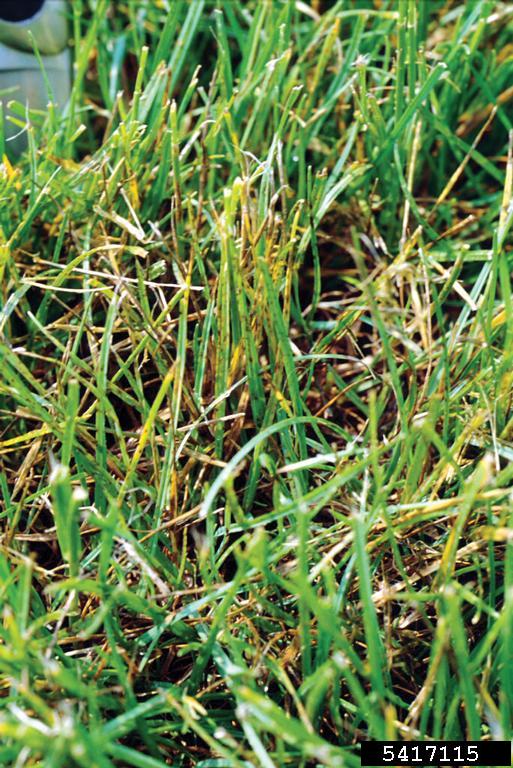 Leaf spot on Kentucky bluegrass - Ned Tisserat, Colorado State University, Bugwood.org
Red Thread
18
Identification:  Pink, gelatinous fungal crusts projecting from the leaves
Symptoms:  Disease may kill turfgrass in patches that are 2 to 8 inches in diameter A pink web of fungal threads binds the leaves together
 Management: Provide proper irrigation and fertilization
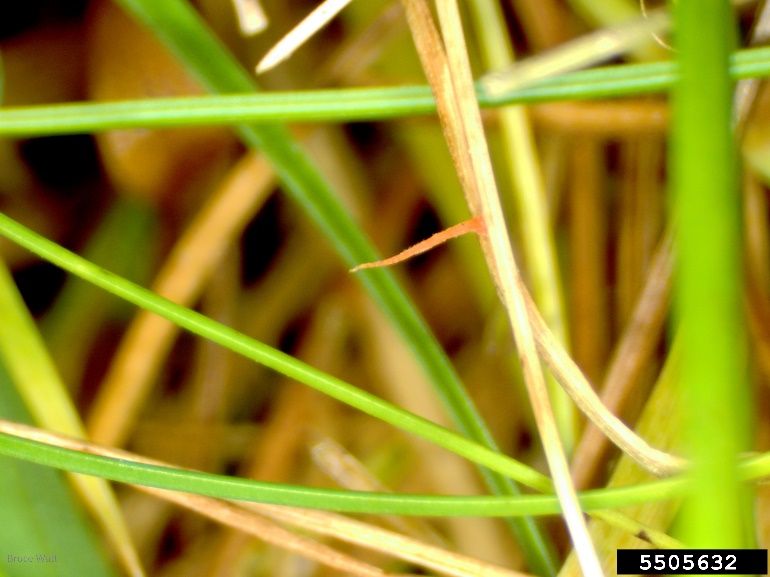 Red thread - Bruce Watt, University of 
Maine, Bugwood.org
Red Thread
19
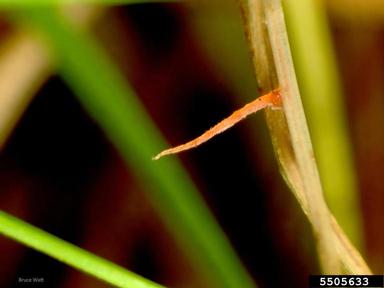 Adequate nitrogen can usually prevent this disease from occurring
Red thread - Bruce Watt, University of Maine, bugwood.org
Managing Disease in Turfgrass
20
Many fungi that cause turf disease can also survive on organic matter, and disease development can be a sign of excessive organic matter
Reducing organic matter through frequent cultivation is the typical recommendation
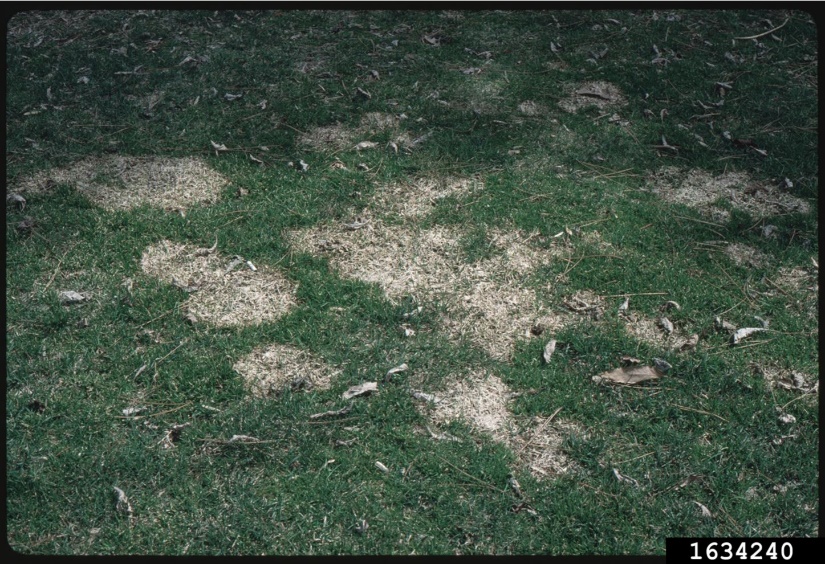 Snow mold - Penn State Department of Plant Pathology & Environmental Microbiology Archives, Penn State University, Bugwood.org
Managing Disease in Turfgrass
21
Most fungi require moisture to germinate and infect, so overwatering can contribute to disease problems
Irrigate in the early morning to limit leaf wetness during the night  Always try to avoid late afternoon or nighttime irrigation if possible   
Apply water only as fast as the turf accepts it to avoid puddles and run-off
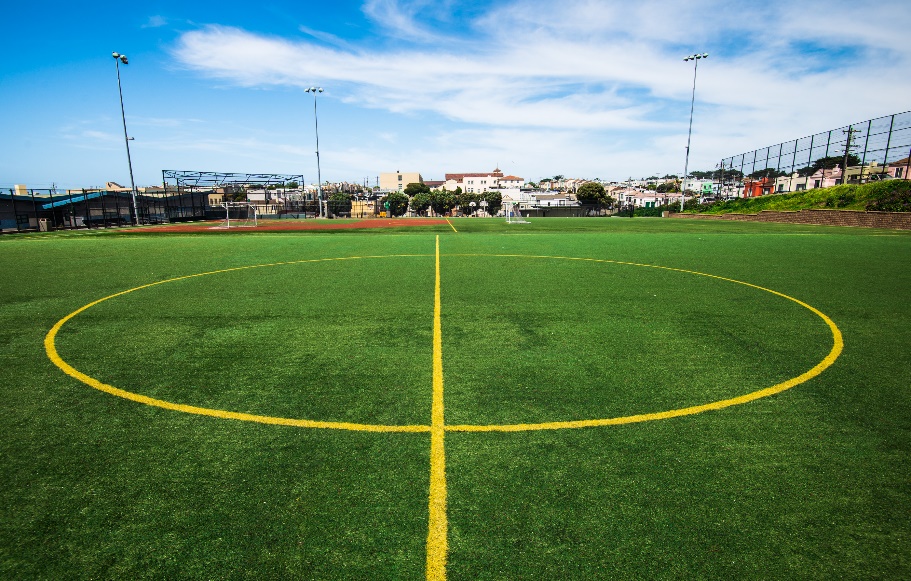 Managing Disease in Turfgrass
22
Good turf management is the first step in turf disease management
Proper mowing
Proper fertilization
Irrigate appropriately 
Annual cultivation 
Dethatch sod forminggrasses and aerate
Fungicides should be used only if cultural measures do not provide adequate control
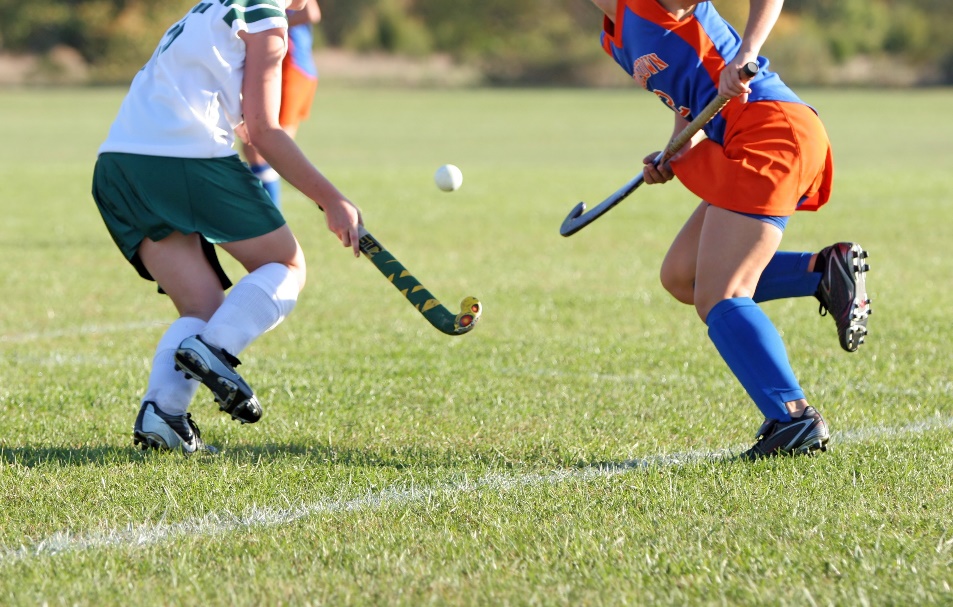 Managing Turf Stress
23
Aerate to relieve soil compaction, encourage drainage and prevent thatch buildup
Limit field access under wet soil conditions
Promote a resilient, deeply rooted turf in the off-season
Raise mowing heights during summer stress, especially if rainfall is the only source of water
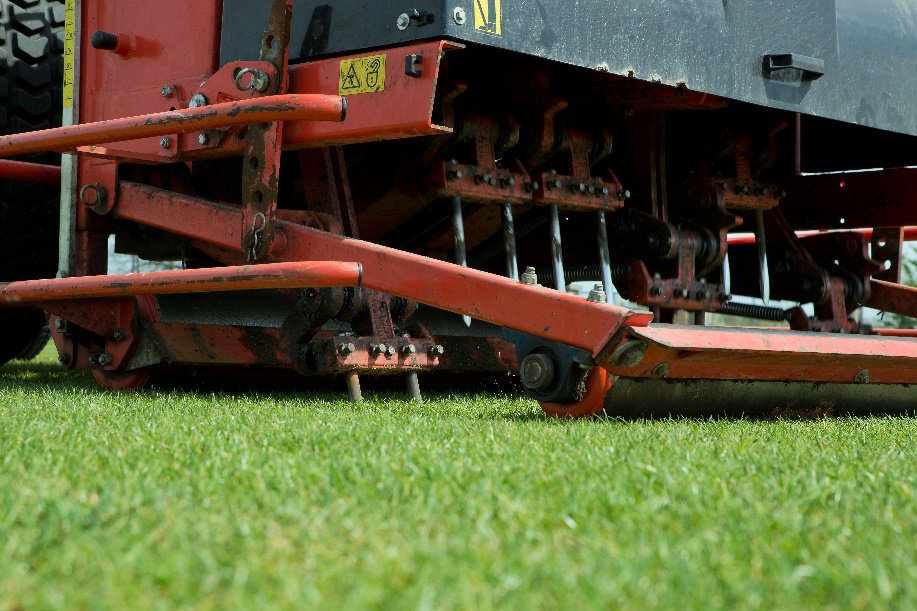 Managing Turf Stress
24
Water deeply and infrequently to encourage a deep root system
Overwatering reduces root growth and turf resilience, and encourages weeds and diseases 
Evaluate irrigation system to eliminate areas with standing water and/or “missed” areas
Water in the early morning to limit evaporation and reduce fungal disease problems
Managing Turf Stress
25
Consider drought-tolerant turf varieties that are suitable for your area 
When setting up an irrigation program start with 0.2 inches per event applied 2 or 3 times a weekIncrease or decrease the number of days and depth you irrigated accord to plant response
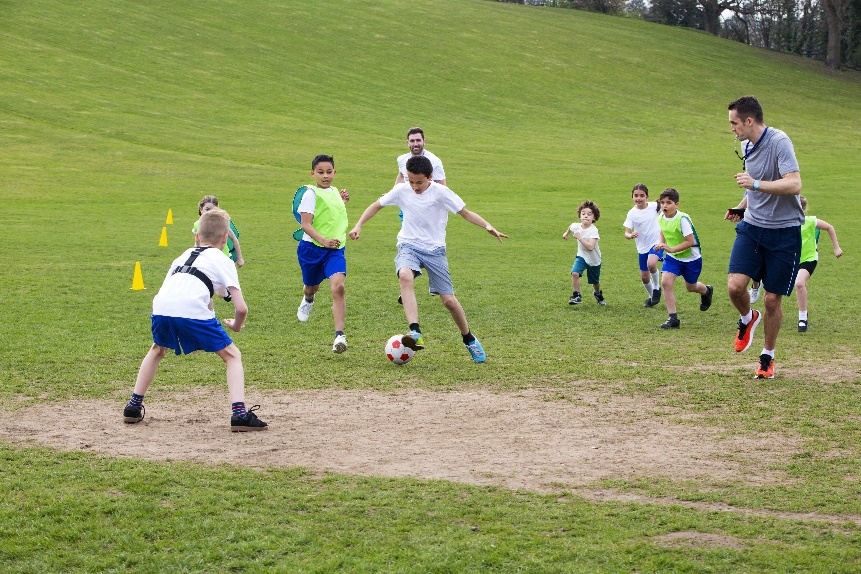 Check In!
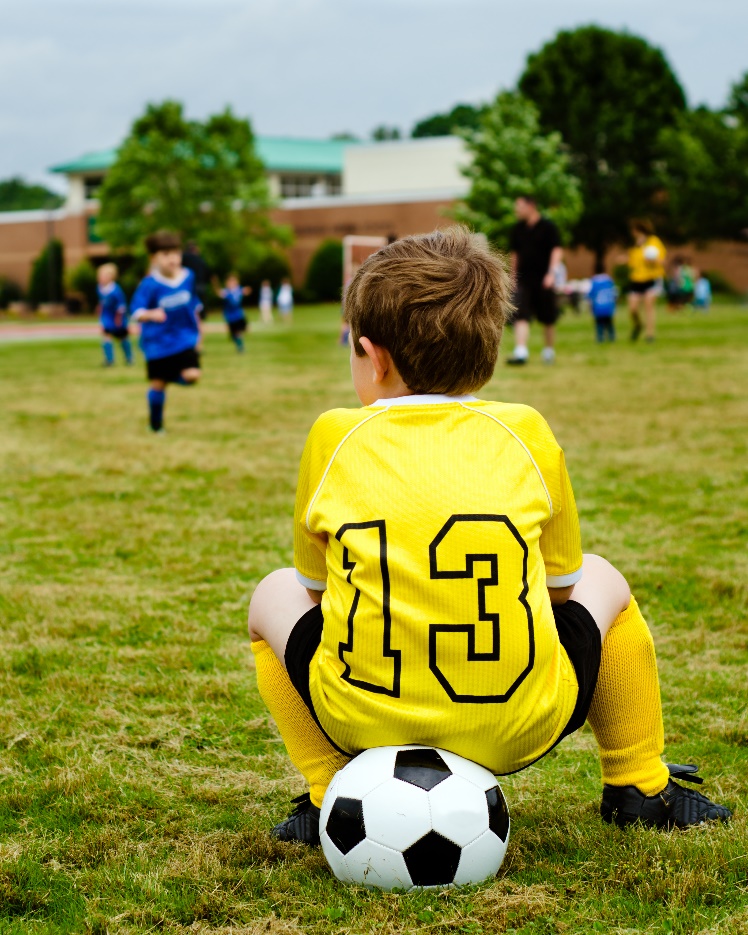 26
In this lesson you learned:
How to identify and manage common turfgrass diseases 
How to avoid and reduce stresses on turfgrass
Congratulations, you have completed the School Grounds IPM learning module!
Resources
27
Iowa State University. (2010). Plant and Insect Diagnostic Clinic. http://www.ipm.iastate.edu/ipm/info/plant-diseases/turf-grass-rust 
Maine Department of Agriculture, Conservation and Forestry. School IPM. http://www.maine.gov/dacf/php/integrated_pest_management/school/index.shtml 
Michigan State University http://www.msuturfdiseases.net/details/_/necrotic_ring_spot_13/
Rutgers Cooperative Extension. IPM Report Card for School Grounds: General Requirements. http://entomology.osu.edu/schoolipm/IPMfiles/ReportCardGeneral.pdf 
Texas A&M Agrilife Extension. Landscape IPM Module 6. http://schoolipm.tamu.edu/videodvd/ 
Umass Extension Center for Agriculture. Best Management Practices For Lawn and Landscape Turf. http://extension.umass.edu/turf/sites/turf/files/pdf-doc-ppt/lawn_landscape_BMP_2013_opt.pdf 
University of California Agricultural and Natural Resources. (2009). How to Manage Pests. http://www.ipm.ucdavis.edu/PMG/r785100411.html